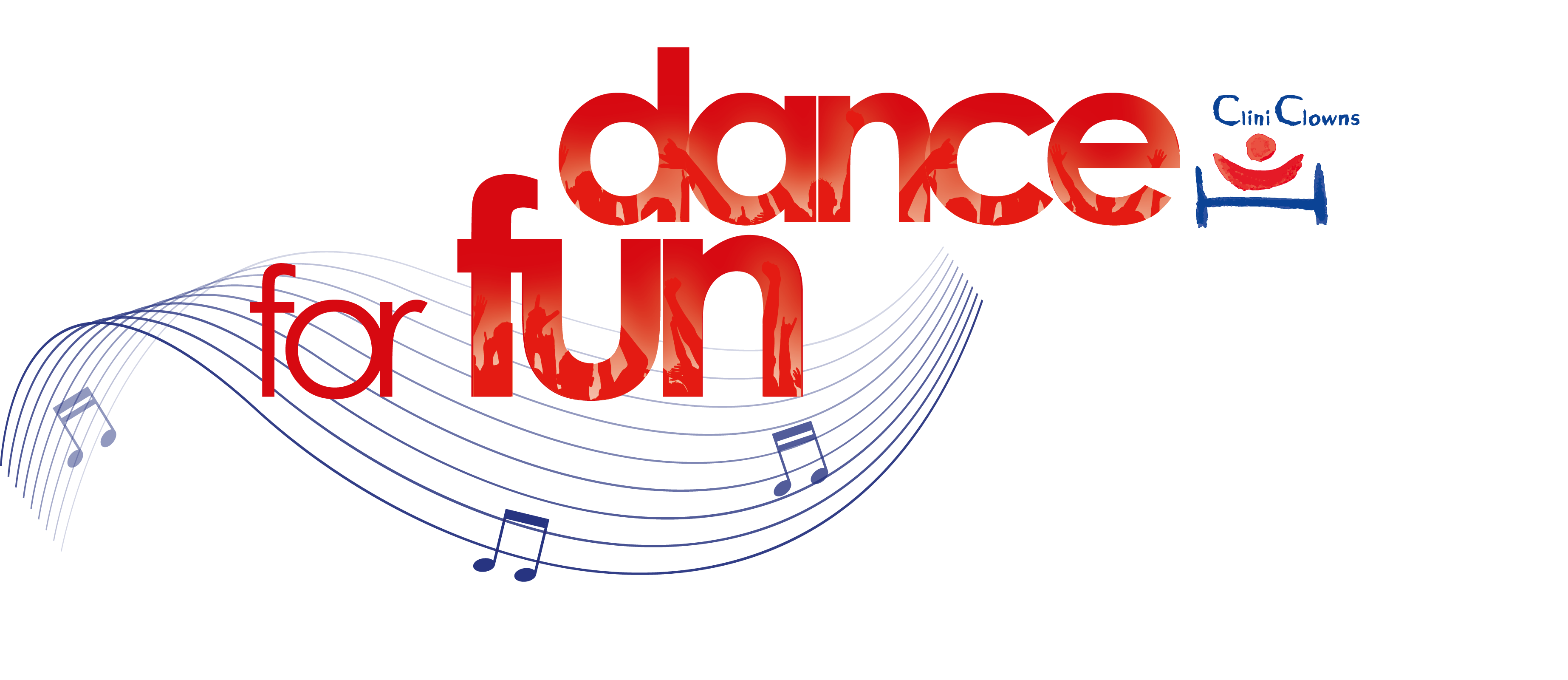 Live Schoolfeest met q-music
24 maart 2016
DJ’s van Q-music
In teken van CliniClowns
[Speaker Notes: [datum] gaat het dak eraf op [naam school]! Jullie zijn uitgenodigd voor het Dance For Fun feest, een feest met de enige echte DJ’s van Q-music. Deze DJ’s komen live een vet feest geven wat in het teken staat van CliniClowns.]
Cliniclowns
Filmpje
[Speaker Notes: Filmpje over het werk van CliniClowns, er kan gewoon op “Filmpje” worden geklikt of de link in notities hieronder kan gekopieerd en geplakt worden. Filmpje duurt 1:45 minuten : https://www.youtube.com/watch?v=9cQNWEhJqZU]
Dance for fun
Filmpje
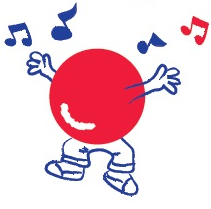 [Speaker Notes: Instructievideo over Dance For Fun, duurt 1:35 minuten. Hierin wordt uitgelegd: 
Dat het voor CliniClowns is
Wat CliniClowns doet
Dat elke student een eigen persoonlijke pagina krijgt en wat je hiermee kan
Hoe je het moet delen
Dat ze sponsorgeld op kunnen halen door een uur lang te dansen
Dat degene die het meeste geld ophaalt vette prijzen kan winnen]
Persoonlijke pagina
Pimp je eigen pagina
Deel deze op Facebook/Twitter/mail etc.
Krijg zoveel mogelijk sponsoren
Minimaal 15 euro
Win vette prijzen
[Speaker Notes: Elke student krijgt een persoonlijke pagina op de website van Dance For Fun. Jullie kunnen je eigen persoonlijke pagina gaan pimpen en deze gaan delen via Facebook, Twitter, email etc. De bedoeling is dat elke deelnemende student minimaal 15 euro ophaalt en de toegang voor het feest is dan gratis! Daarnaast maak je kans op vette prijzen, zoals een Ipad mini voor degene met het meeste sponsorgeld, of een DJ Traktor, bezoekje aan de studio van Q-music of bioscoopkaartjes! Iedereen kent CliniClowns, dus vraag aan je ouders, buren, opa’s, oma’s, tantes, ooms nichtjes, neefjes etc. etc. om je te sponsoren! 
Sponsorgeld ophalen gaat via je persoonlijke pagina, dit betekent dat iedereen meteen op je pagina het geld over kan maken en jij makkelijk kan bijhouden hoeveel je al hebt opgehaald!]
Tijdens het feest
Uit je dak met DJ’s van Q-music
DANCE BATTLE!
Ben jij een DJ talent?
Meld je dan bij de feestcommissie!
[Speaker Notes: Tijdens het feest draaien de DJ's van Q-music. Het is mogelijk om op de foto met de DJ’s te gaan of een handtekening te vragen. Tijdens het feest is er een dance battle. 
Ben jij een DJ talent? Meld je dan aan bij de feest commissie, wie weet ben jij degene die live gaat meedraaien met de DJ’s van Q-music!]
24 maart, het dak gaat eraf!
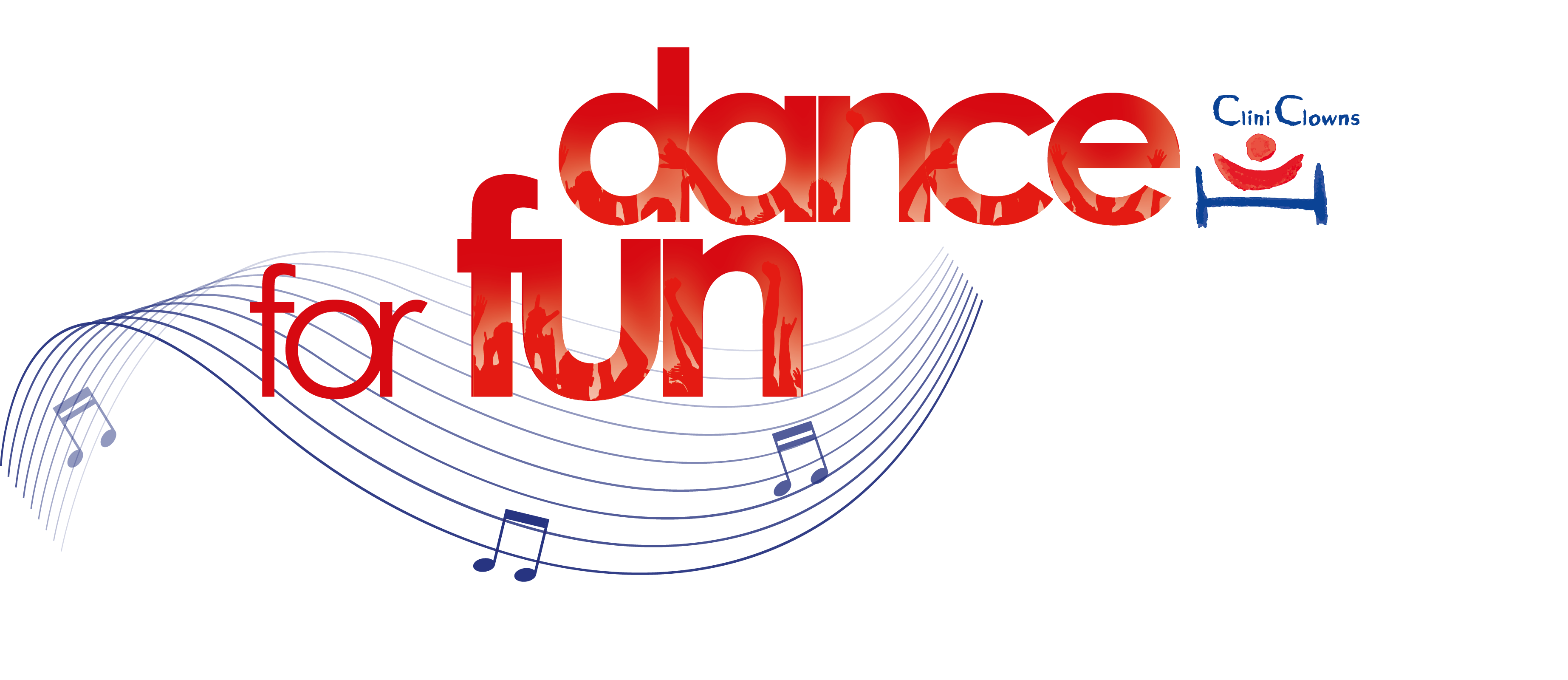 [Speaker Notes: Wij hopen jullie allemaal te zien op de [datum]! Deze week zullen jullie meer instructies krijgen over het feest en je eigen sponsorpagina. Het is heel eenvoudig en leuk. Mis het feest van het jaar niet! Voorbeeld filmpje Amadeus Lyceum opzetten. Op de zin “[datum] het dak gaat eraf!” klikken voor het filmpje.]